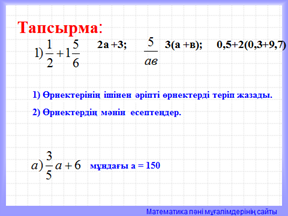 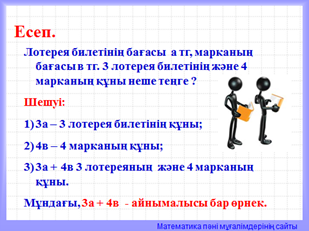 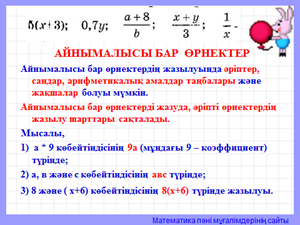 2- тақырыпша                      
Айнымалы бар өрнектерге мысалдар.
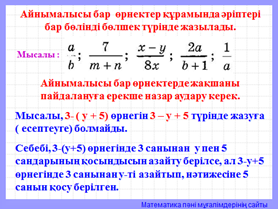 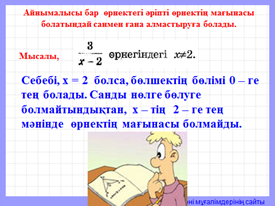 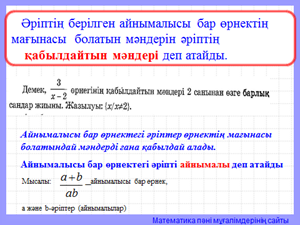 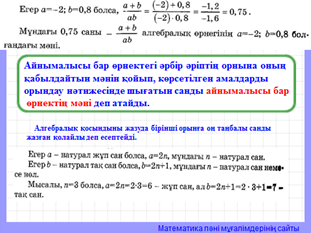